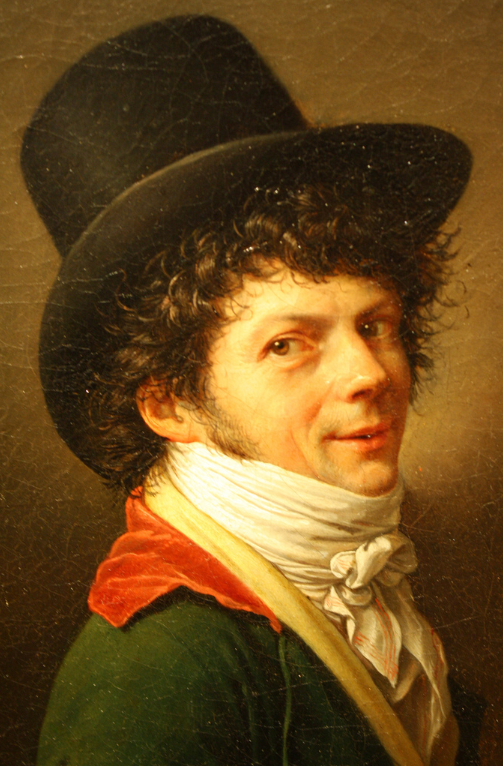 Mysterie De dood van Jean-Baptiste Ancelot
Waar?
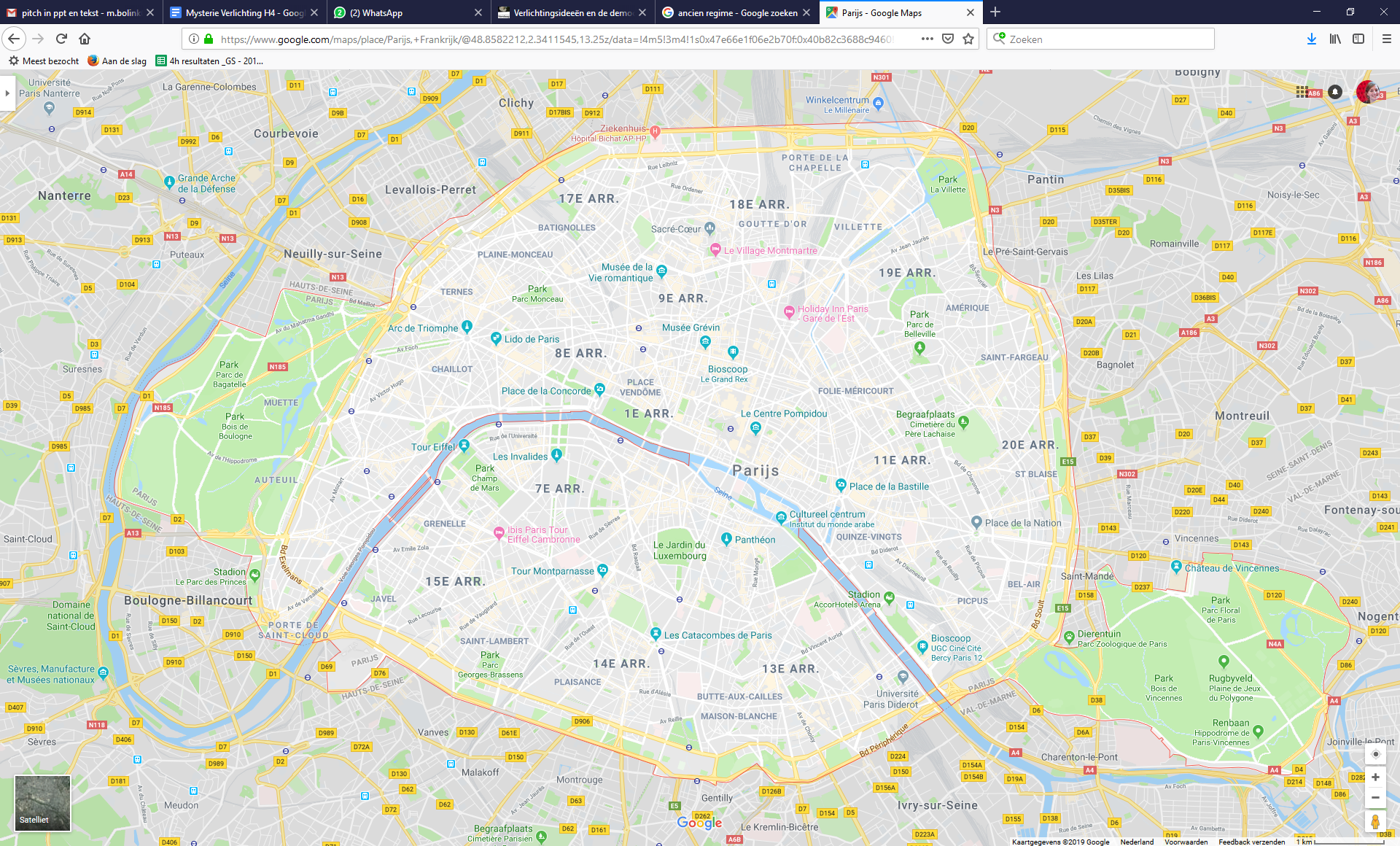 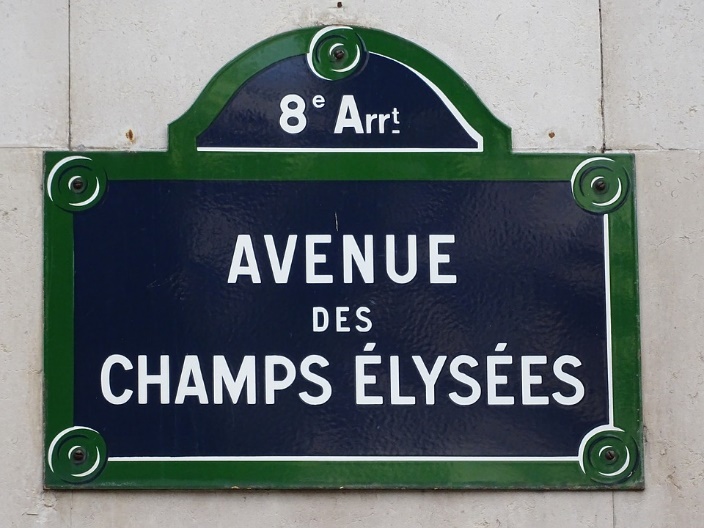 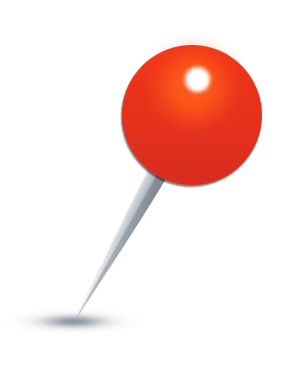 Place de la Lumière 
du Peuple
Kaart van Parijs in 1788 met een selectie van de actieve salons in de jaren 1788-1793 en hun politieke oriëntatie.
Salon
Even voorstellen:
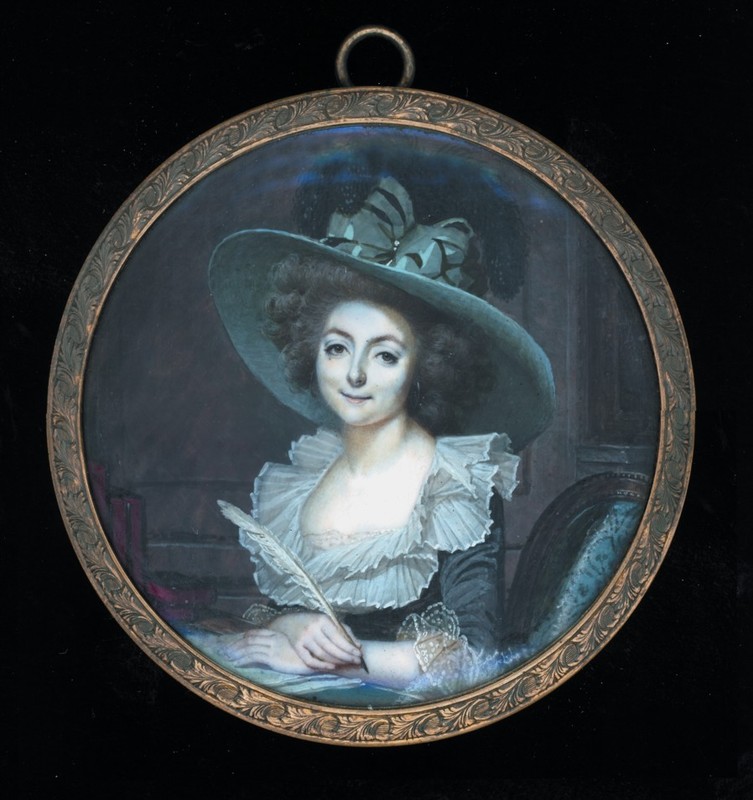 Sophie de Condorcet
				



Nicolas de Condorcet
Salonnière
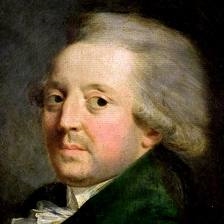 Filosoof, wiskundige, politicus
Even voorstellen:
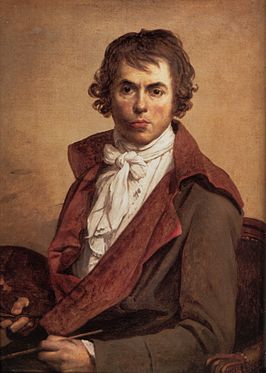 Jacques-Louis David




				Thomas Paine
kunstschilder
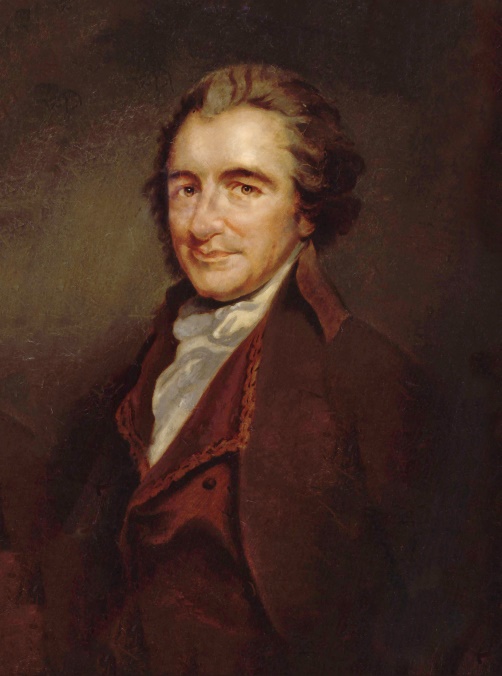 Revolutionaire Verlichtingsdenker
Even voorstellen:
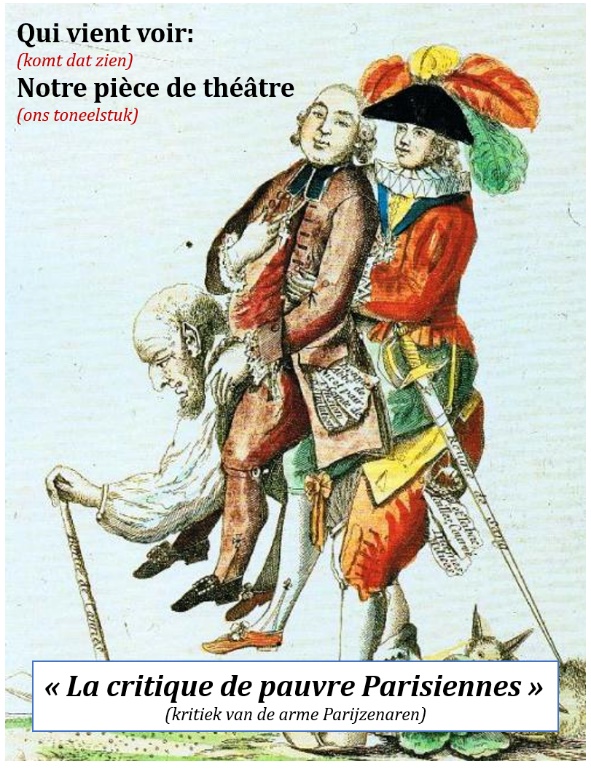 L’artiste de voyage




				Emmanuel-Joseph Sieyès
Rondtrekkend toneelgezelschap
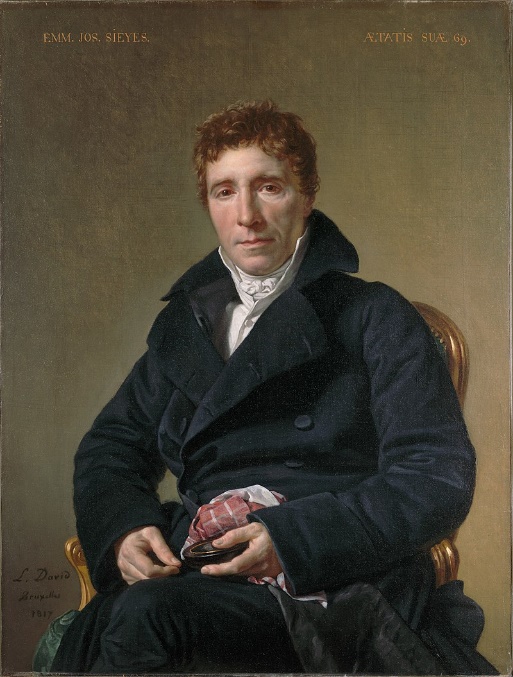 Revolutionaire politicus
Welke Verlichtingsidealen komen naar voren in het mysterie?
Komt op voor gelijkheid van de mens > adel bestaat niet en het volk mag in opstand komen.
Paine
Hoogste macht bij het volk: volkssoevereiniteit
Rousseau
Beroemde toespraak ‘Wat is de Derde Stand?’ (tijdens Nationale Vergadering)/ voorstander van gelijke rechten.
Sieyès
Voorstander van liberale economie (vrijheid) en gelijke rechten voor vrouwen en alle rassen (gelijkheid). Ontwikkelde de ‘methode Condorcet’: een manier om te stemmen tijdens verkiezingen.
Condorcet
Geen regering door de massa (want volk is ongeschoold) / staat moet geregeerd worden door absoluut vorst.
Voltaire
Meer kennis maakt einde aan ruzies en oorlogen / verspreiding ideeën via Encyclopedie.
Diderot
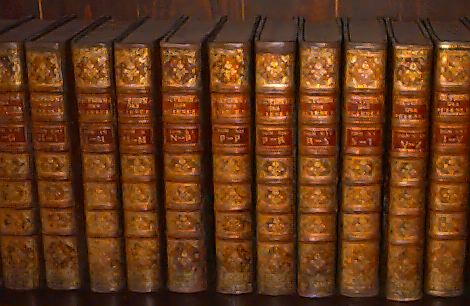 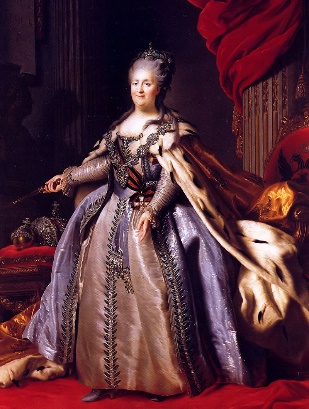 Diderot
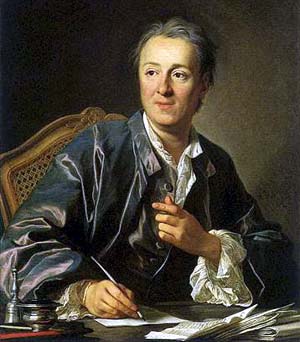 Voltaire
Encyclopedie
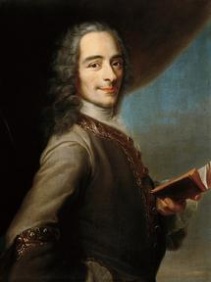 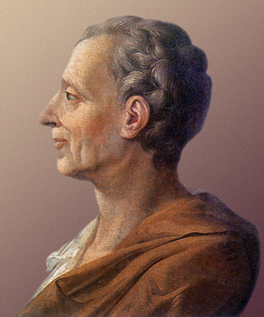 Filosofen
Verlicht despoten
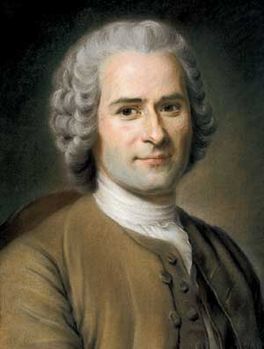 Montesquieu
Rousseau
Boeken, toneel
Salons
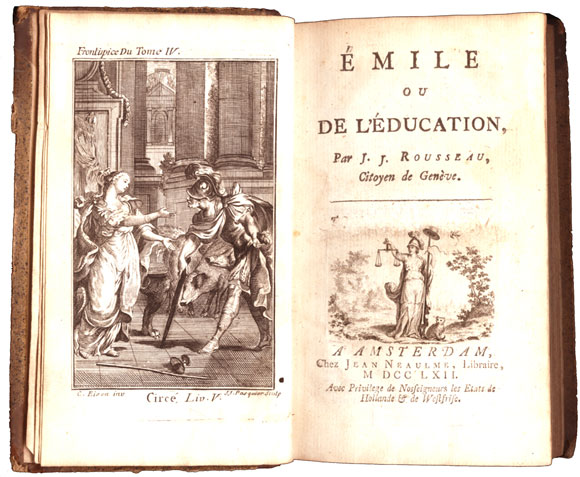 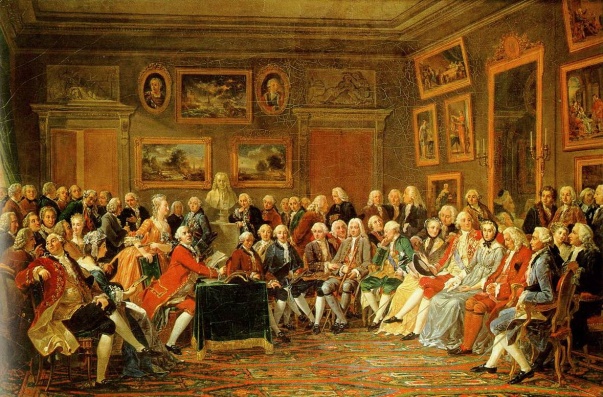 (Franse) revolutie